Мастер -класс
«Королевство кривых зеркал»
Михайдарова Дина Фагильевнаучитель начальных классов I категории
Отражение – это свойство восприятия, загнанного в рамки опыта. 

Асанга, индийский  философ.
Цель: создание условий для повышения профессионального мастерства педагогов в процессе активного взаимодействия по приобретению опыта профилактики и коррекции оптической дисграфии.
Работа в группах
Мнемонические приемы
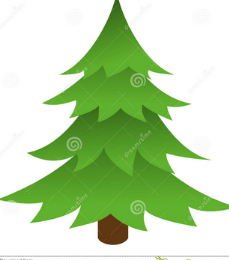 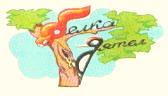 Восприятие образа буквы
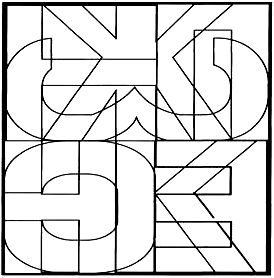 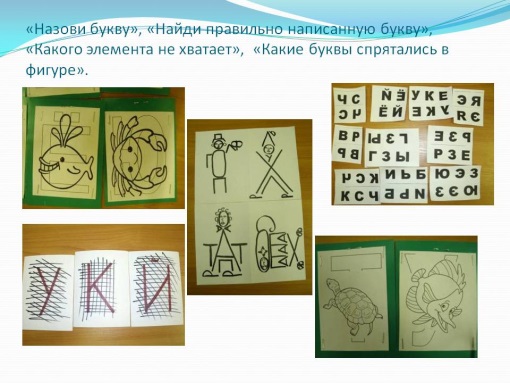 Мониторинг дисграфических ошибок обучающихся 2012-2014 г.г.
Работа в группах
1.ЮРЯСМТБЛАКБЛМХСЮОРБЧМЮЛ


2.ЛМЛШНАЗЯОЭСЮКШАДГКВЗЭИГЖЕЗТ
Задание 1.1.
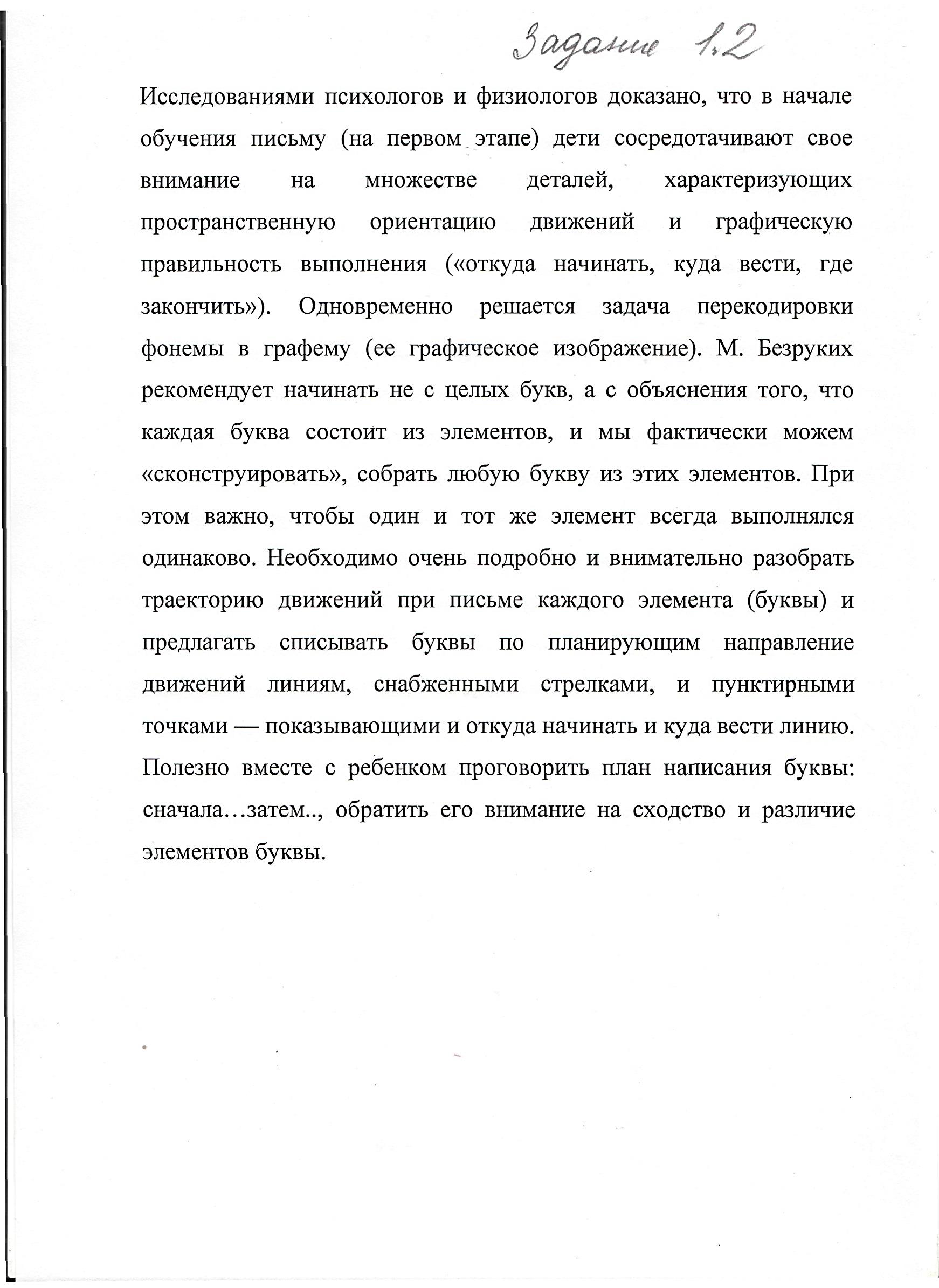 Задание    
        1.2.
Задание 2.1.
Задание 2.2.
Отражение – это свойство восприятия, загнанного в рамки опыта.
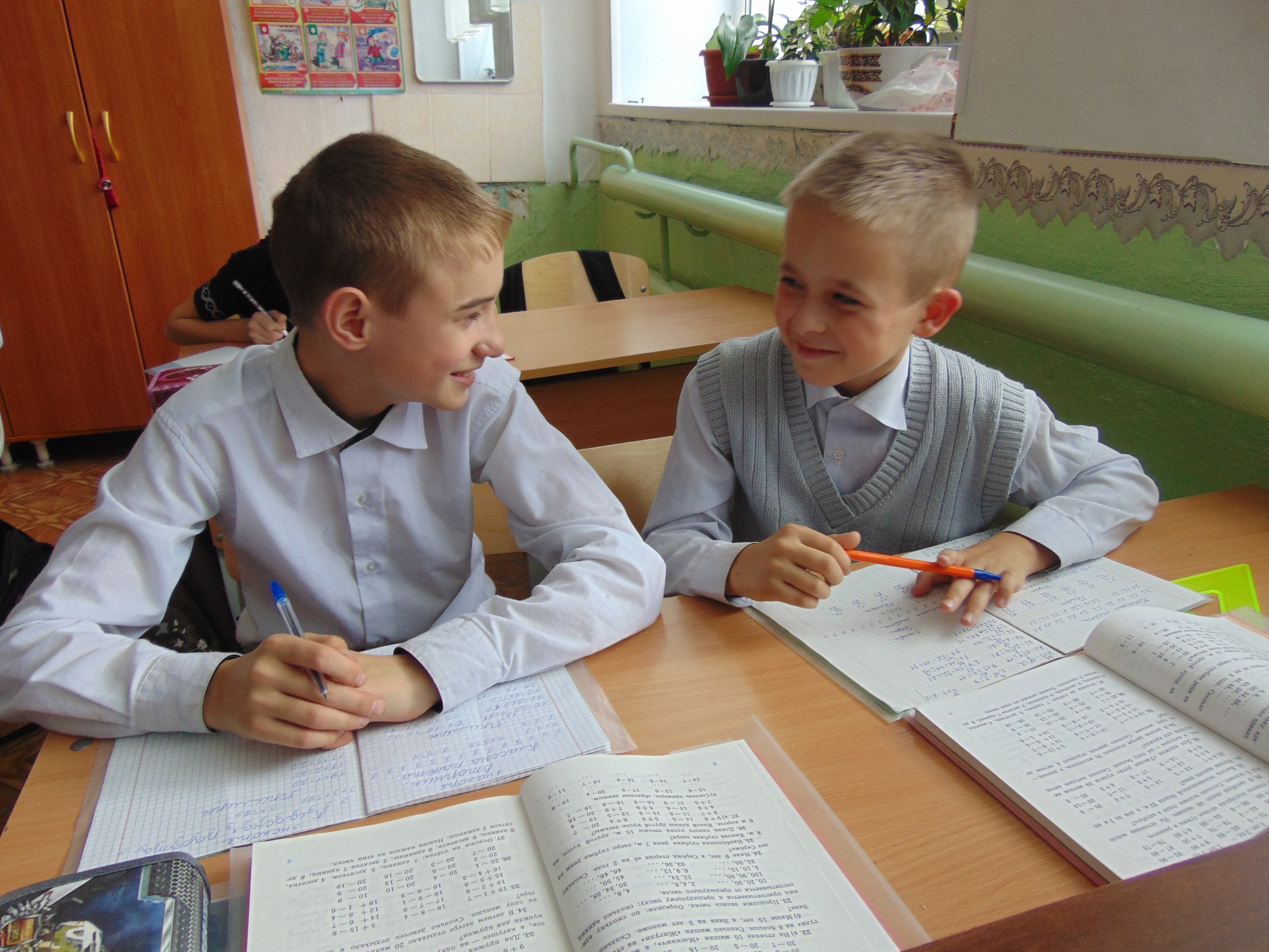 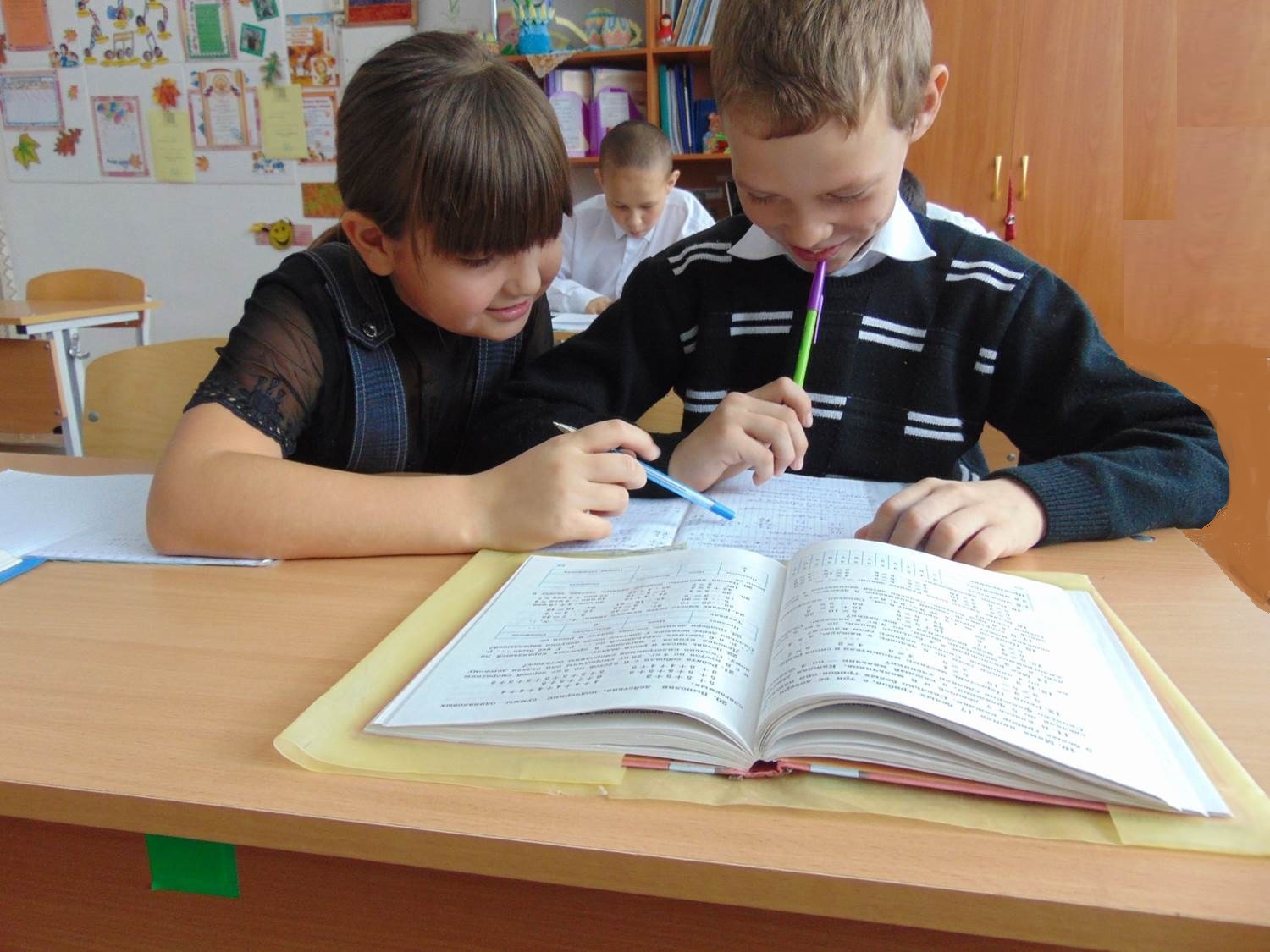 Мастер -класс
«Королевство кривых зеркал»
Михайдарова Дина Фагильевнаучитель начальных классов I категории